למידה מבוססת דילמות משולבת טכנולוגיה שיתופית – מודל לעיצוב קורס הכשרת מורים
Dr. Liat Eyal
eyaliat@gmail.com
למידה מבוססת דילמות Dilemma Based Learning
דילמה - קונפליקט מוסרי המכיל התנגשות בין שני ערכים.
שימוש בדילמות מעודד פיתוח והעמקת הזהות העצמית של בעלי המקצוע ומעמת אותם עם דילמות אתיות ומוסריות וכן מאתגר אותם לקבלת החלטות מבוססות על ערכים מקצועיים (Patry, Weinberger, Weyringer & Nussbaumer, 2013).
[Speaker Notes: למידה משמעותית = להשיג מידע נוסף על מנת להגיע לפתרון מספק, לנמק את שיקולי הדעת מבוססי הידע ובתוך כך לזהות את הערכים והתפיסות המשתמעות מבחירתם.]
למידה שיתופית (Collaborative Learning)
תפקיד הטכנולוגיה בקידום למידה שיתופית
שילוב יישומים שיתופיים בהקשר חינוכי נמצא כמקדם השתתפות פעילה ומגביר את מעורבות של הלומדים בתהליכי הלמידה, תוך הבנייה של ידע (Parker & Chao, 2007). 
הטכנולוגיה אינה מחליפה את השיח, אלא היא תומכת בו.

במחקר על שסקר אילו טכנולוגיות ענן שימשו ללמידה שיתופית ומהן ההזדמנויות והאתגרים הטמונים בכלים אלה, יצרו הכותבים טקסונומיה של כלים שיתופיים השימושים העיקריים שנמצאו הם: תגובה, הצגת רעיונות, שיתוף מסכים, צ'אטים ומסרים מידיים, העלאת קבצים, ציור, אחסון וכתיבת פוסטים. 
הרווחים העיקריים היות פיתוח חשיבה רפלקטיבית, יצירת רעיונות, פיתוח דיון פעיל, שיתוף ועריכה של מקורות מידע, פתרון בעיות שיתופי (Al-Samarraie & Saeed, 2018).
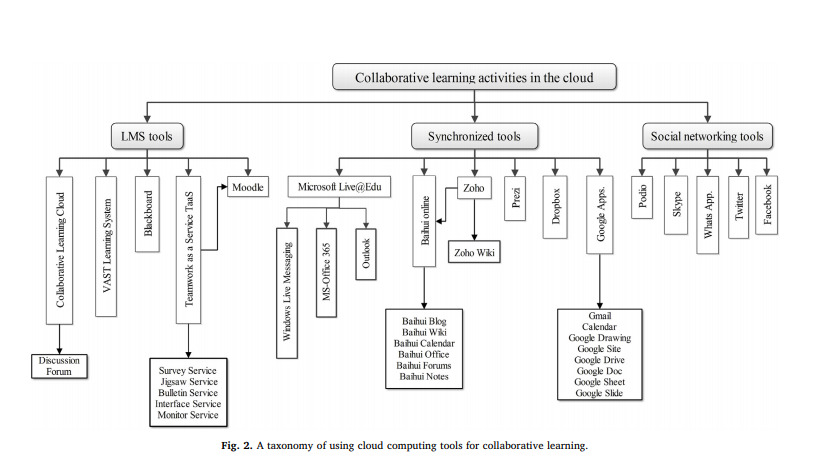 (Al-Samarraie & Saeed, 2018)
מתודולוגיה
- מחקר עיצוב (Anderson & Shattuck, 2012) 
מטרתו היא לפתח וליישם מודל להפעלת קורס אקדמי למורים בפועל בהקשר נטורליסטי, ברוח העקרונות של למידה לאורך החיים (Life Long Learning). 
- פיתוח המודל בוצע כתוצר של הצעה לתכנון ופיתוח קורס בהוראה-למידה חדשנית שקיבלה את מלגת הנשיאה.
כלי מחקר
- ניתוח מסמכים שהכילו סילבוס, תכנוני השיעורים; 
- קבוצות מיקוד עם הלומדים שכללו שיח מטא-קוגנטיבי ורפלקטיבי; 
- רפלקציות שחיברו הלומדים: תיאור מהלך ומבנה הקורס, עקרונות הפדגוגיים, את תרומתו האקדמית של הקורס עבורם, ואת תרומתה, אם בכלל, של הטכנולוגיה לקידום מטרות הקורס ועקרונותיו.
שאלות המחקר
מהם עקרונות העיצוב הפדגוגיים והמבניים של מודל תכנון לימודים בקורס אקדמי המבוסס על מקרים דילמיים ולמידה שיתופית משולבת טכנולוגיה?
כיצד מורים-לומדים בקורס האקדמי מעריכים ומפרשים תהליכי הוראה ולמידה בהקשר של: תפקיד הלומדים, תפקיד המנחה ותפקיד הטכנולוגיה?
משתתפים
40 מורים-סטודנטים: 32F , 8M, רב תרבותית, 26-59, 90% מורים וגננות בפועל ובעלי תפקידים, 10% בשבתון.
קורס בית הספר כמערכת ארגונית (1ש"ס)  - M.Ed.
2016-2018
הקשר
הקורס- "בית הספר כמערכת ארגונית" 
מטרות:
א. העמקת הידע התיאורטי והפרקטי בתחום הארגונים החינוכיים ופיתוח תפיסה מערכתית ומנהיגותית, הנשענת על הבנת מאפייניו הייחודים של בית-הספר וזהותו המקצועית של הלומד ;
ב. פיתוח החשיבה הביקורתית אודות תהליכים חברתיים-תרבותיים-ארגוניים בהם מעורב בית הספר /גן הילדים ;
ג. פיתוח וגיבוש זהות פרופסיונאלית מבוססת ידע וערכים רלוונטיים להקשר הייחודי של המורים-הלומדים.
Dilemma Based Learning Integrated Collaborative Technologies (DBLCT) model
Structure
שיעור 3 – פיגומים לכתיבת דילמה
שיעורים 4-13 – דיון צוותי בדילמה בשילוב טכנולוגיה שיתופית
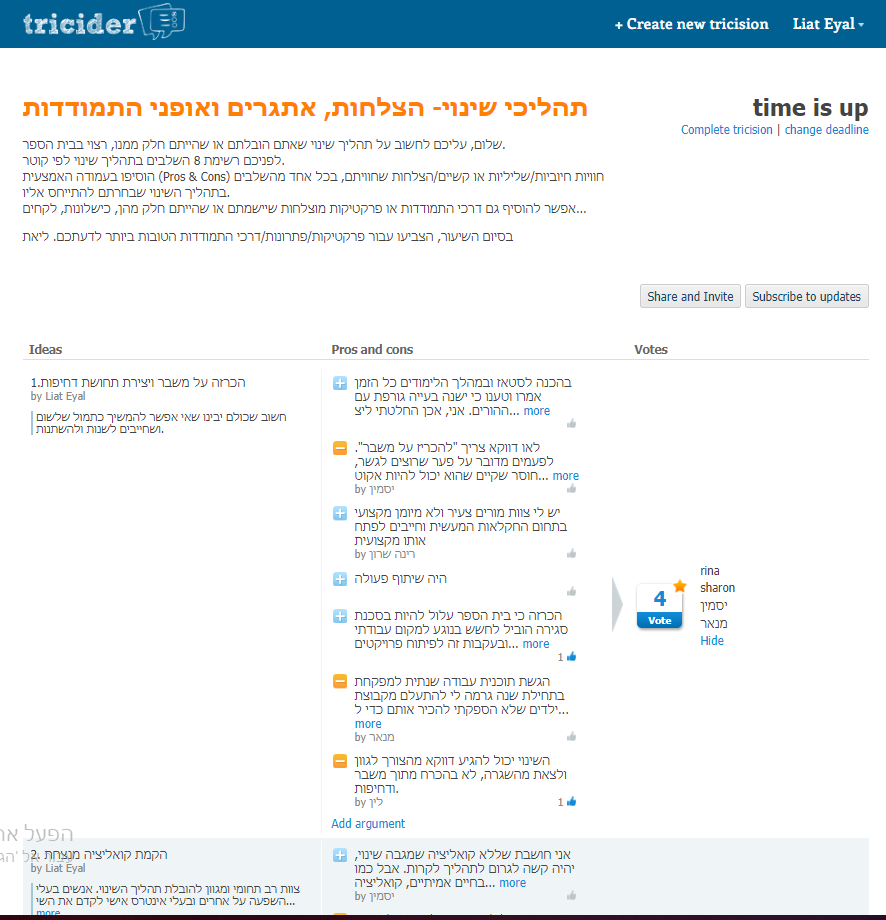 מטלה והנחיות
תוכן תיאורטי
טיעונים/פתרונות/יתרונות וחסרונות
הצבעה על דרכי התמודדות/פתרונות
Dilemma Based Learning Integrated Collaborative Technologies (DBLCT) Model
למידה חקרנית של דילמות     הצומחות מתוך ההקשר 
בו פועלים הלומדים.
טכנולוגיות תומכות בתהליכי שיח, קבלת החלטות ופתרון בעיות. מקדמות מעורבות אישית, השתתפות שווה ושקיפות.
תכנון לימודים עפ"י עקרונות של הסדרה עצמית וויסות קבוצתי, לדוג' פיגומים להחצנת חשיבה
תפיסות הלומדים בקורס מבוסס DBLCT
טכנולוגיה
לומדים
מנחה
References
Anderson, T., & Al-Samarraie, & Saeed. (2018). A systematic review of cloud computing tools for collaborative learning: Opportunities and challenges to the blended-learning environment. Computers & Education, 124, 77-91.
Shattuck, J, "Design-based research: A decade of progress in education research?" Educational Researcher, Vol. 41, 16-25, 2012.
CEC. IEEE International Conference on Electronic Commerce (CEC 2003), 24-27 June 2003, Newport Beach, CA, USA. IEEE Computer Society 2003, ISBN 0-7695-1969-5, 2003.
Coolahan, J, "Teacher Education and the Teaching Career in an Era of Lifelong Learning". Paris: Organisation for Economic Co-operation and Development (OECD), 2002.
Halperin, E. & Gross, J.J, "Emotion regulation in violent conflicts: Reappraisal hope and support for humanitarian aid to the opponent in war time". Cognition & Emotion, 25, 1228-1236, 2011.
Parker, K.R., & Chao, J.T, "Wiki as a teaching tool". Interdisciplinary Journal of Knowledge and Learning Objects, 3, 57-72, 2007. Retrieved from URL: http://www.ijklo.org/Volume3/IJKLOv3p057-072Parker284.pdf
Patry, J.-L., Weinberger, A., Weyringer S. & Nussbaumer, M, "Combining Values and Knowledge Education".in The Handbook of Educational Theories, In B. J. Irby, G. Brown, R. Lara-Alecio & S. Jackson (Eds.) and R. Robles-Pina (Sect. Ed.), 565-580. Charlotte, NC: Information Age Publishing, Inc, 2013.
Richards, J. M., & Gross, J. J, "Emotion regulation and memory: The cognitive costs of keeping one’s cool".  Journal of Personality and Social Psychology, 79, 410-42, 2000.
Herreid, C. F. (2007). Start with a story: The case study method of teaching college science. NSTA Press.
Salomon, G, "Peace education: Its nature, nurture and the challenges it faces". In de Rivera, J. (ed.), Handbook on Building Culture of Peace, 107-122. New York: Springer, 2008.
Sharples, M, "Disruptive devices: Mobile Technology for conversational learning". International Journal of continuing Engineering Edu Education and Lifelong Learning, Vol. 12 (5/6), 504-520, 2002.
Walther, J.B,"Computer-Mediated Communication and Virtual Groups: Applications to Interethnic Conflict". Journal of Applied Communication Research, Vol. 37(3), 225-238, 2009.
תודה על ההקשבה!

eyaliat@gmail.com